Approximating edit distance within constant factor in truly sub-quadratic time
Michal Koucký
Charles U., Prague
Joint work with: Diptarka Chakraborty, Debarati Das, 		       Elazar Goldenberg and Mike Saks
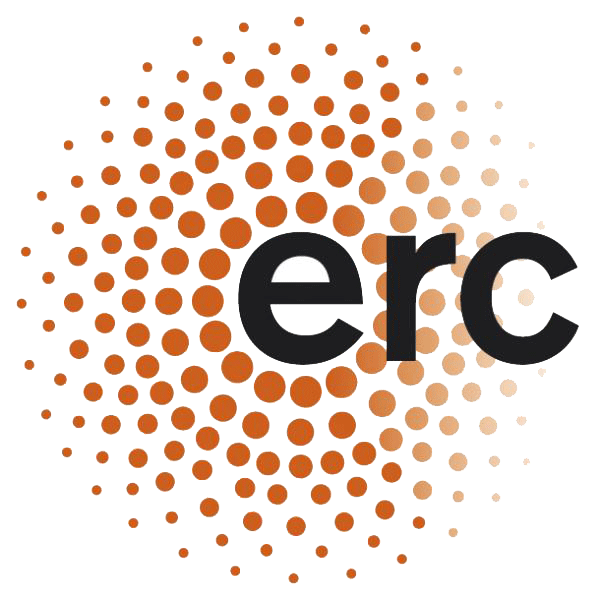 Edit distance
a
b
c
z
d
e
f
w
h
i
k
l
m
a
b
c
d
e
f
g
h
i
j
k
l
m
Variants of edit distance
Levenshtein distance: vanilla edit distance.
Longest Common Subsequence: dual measure.
Ulam distance: large alphabet, each symbol appears at most 			once.
Edit distance with moves: additional operation – 							block move.
Hamming distance.
Applications of edit distance
Bioinformatics.
Pattern recognition.
Text processing.
Information retrieval.
     …
Our result
Computing edit distance
Fine-grained complexity
Approximating edit distance
Gap Edit Distance
Main ideas
Sparse case
Dense case
Combining the two cases
Recovering a good match
4) Find boxes that well approximate the best match.
Under the rug
Ukkonen’85
Combining boxes
Recovering a good match
One sweep over the boxes in quasi-linear time.
Our results
Open problems